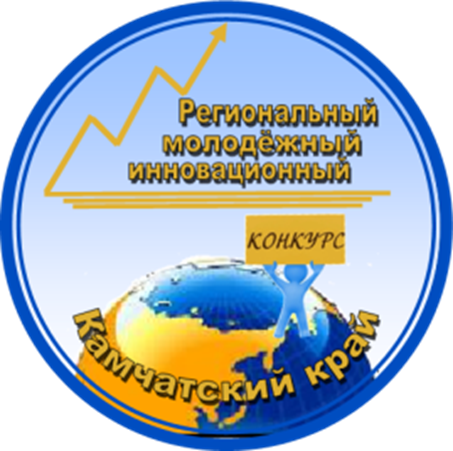 Х краевая научно-практическая конференция
«Молодежный потенциал студентов среднего 
профессионального образования Камчатского края»
«Уровень информированности молодежи г. Петропавловска-Камчатского  по профилактике ВИЧ-инфекции.»
Автор проекта:
Соколова Валерия Викторовна
Научный руководитель:
Федоренко Нина Андреевна, преподаватель инфекционных болезней
Г. Петропавловск- Камчатский
[Speaker Notes: Текст, выделенный серым курсивом, после замены и/или внесения необходимых элементов следует удалить.]
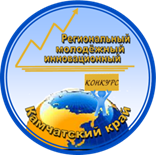 Основные положения
[Speaker Notes: В данной части необходимо проговорить «Актуальность разработанных проектов», а также «Предпосылки реализации проекта (акцент на проблему, которая решается в рамках проекта)». Текст, выделенный серым курсивом, после замены и/или внесения необходимых элементов следует удалить.]
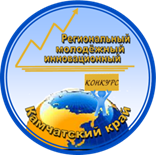 Цели и показатели проектов
* В скобках указать тип показателя, базовое значение.
** См. «Дополнительную часть».
[Speaker Notes: Число строк не предполагает обязательное заполнение такого количества показателей. Освобождающееся пространство слайда следует использовать для увеличения размера шрифта.]
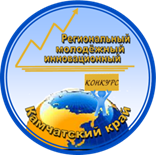 Результаты проектов. Планы мероприятий по реализации проектов
[Speaker Notes: Могут быть выделены только наиболее значимые результаты, при частичной выборке - номера результатов могут быть отличными от представленных. Число строк не предполагает обязательное заполнение такого количества мероприятий. Освобождающееся пространство слайда следует использовать для увеличения размера шрифта. Текст, выделенный серым курсивом, после внесения необходимых элементов следует удалить. В случае информационной перегруженности слайда необходимо разделить его на 3 слайда.]
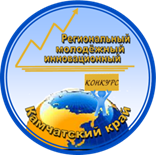 Реестр заинтересованных сторон проектов
[Speaker Notes: Указывается наиболее приоритетная в каждом блоке информация. Число строк не предполагает обязательное заполнение такого количества позиций. Освобождающееся пространство слайда следует использовать для увеличения размера шрифта. Текст, выделенный серым курсивом (для замены, комментарии), после внесения необходимых элементов следует удалить.]
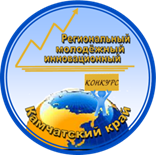 Реестр рисков и возможностей проектов
[Speaker Notes: Указывается наиболее приоритетная в каждом блоке информация. Число строк не предполагает обязательное заполнение такого количества позиций. Освобождающееся пространство слайда следует использовать для увеличения размера шрифта. Текст, выделенный серым курсивом (для замены, комментарии), после внесения необходимых элементов следует удалить.]
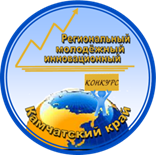 Финансовое обеспечение реализации проектов
[Speaker Notes: Могут быть выделены только наиболее значимые результаты. Число строк, столбцов не является регламентацией количества необходимых позиций. Освобождающееся пространство слайда следует использовать для увеличения размера шрифта. Текст, выделенный серым курсивом (для замены, комментарии), после внесения необходимых элементов следует удалить.]
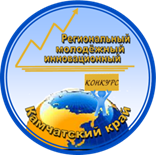 Модели функционирования результатов проектов*
* Выводы, см. комментарий в Выпускном проекте.
[Speaker Notes: Цветовая гамма и предлагаемые шаблоны объектов SmartArt, диаграмм, таблиц могут быть изменены по усмотрению управленческой команды. Текст, выделенный серым курсивом (для замены, комментарии), после внесения необходимых элементов следует удалить.]
Анализ статистических данных по ВИЧ-инфекции показывает прирост заболеваемости в Камчатском крае 2017 – 2019 гг., в то время как по Российской Федерации отмечается снижение заболеваемости. В группу риска все больше вовлекаются молодые люди от 15 до 29 лет (Рис. 1).
Рис.1 - Заболеваемость среди молодежи
Основная группа ВИЧ-инфицированных  до 68 % регистрируется в г. Петропавловск-Камчатский.
Отмечается тенденция к снижению заболеваемости среди мужского населения в 1,5 раза, в то время как среди женского населения заболеваемость почти в 1,5 раза выросла за 2017 – 2019 гг. (Рис.2).
Рис.2 - Заболеваемость ВИЧ-инфекцией среди мужчин и женщин.
По путям передачи на первый план выходит половой путь передачи инфекции, так же значительная роль отводится передаче инфекции через употребление внутривенных наркотиков, не значительная роль отводится другим путям передачи. (Рис.3)
Рис. 3- Пути передачи ВИЧ-инфекции в Камчатском крае.
Цель: изучить осведомленность молодежи города Петропавловска-Камчатского по вопросам ВИЧ-инфекции и методах ее профилактики.
Задачи работы:
Провести анкетирование.
Проанализировать результаты анкетирования среди возрастных групп 15-19 и 20-29 лет.
Обосновать направление профилактической работы по профилактике ВИЧ-инфекции среди молодежи по результатам анкетирования.

Объект исследования: молодежь города Петропавловска-Камчатского.
Предмет исследования: осведомленность молодежи по вопросам ВИЧ-инфекции и ее профилактики.
В 2020 г. актуальность проблемы ВИЧ-инфекции для молодежи стала ниже, и более 50% молодежи не придают значения этой проблеме, что отображается в диаграмме (Рис 4).
Рис. 4 – Актуальность проблемы ВИЧ-инфекции для молодежи г. Петропавловска – Камчатского.
В 2020 г. связь здорового образа жизни как неотъемлемой части профилактики ВИЧ-инфекции для молодежи, стала значительно выше, но все же не дотягивает до 100% (Рис. 5).
Рис. 5 – Количество молодых людей, находящих связь между ведением здорового образа жизни и профилактикой ВИЧ-инфекции.
Анализ анкет показал, что по основным путям передачи, а именно, заражение через кровь, медицинские и немедицинские манипуляции, а так же половой путь передачи, молодые люди осведомлены довольно высоко в некоторых вопросах уровень знаний достигает 80%, например, в 2015 и 2019 гг. по вопросу полового пути передачи, но по этому же вопросу молодые люди в 2020 г. осведомлены хуже, хотя уровень их знаний все равно превышает 70 %, а вот по вопросу вертикального пути передачи уровень знаний молодых людей совершенно невысок, а в 2020 г. он самый низкий. Так же довольно много подростков дали неверные ответы по путям передачи, что потенциально может приводить к распространению вируса или неадекватному отношению к ВИЧ-инфицированным.
Рис.6 – Количество правильных ответов по путям передачи.
Анализ анкет показал, что более чем на 50% молодежи знания о ВИЧ-инфекции, никак не повлияли на их поведение, а это говорит о том, что подростки находят в группе риска из-за безответственного отношения к проблеме ВИЧ-инфекции, что в дальнейшем может привести к распространению инфекции (Рис.7).
Рис. 7 – Влияние знаний о ВИЧ-инфекции на поведение молодежи г. Петропавловска – Камчатского.
В 2015 и 2020 гг. результаты анкетирования были практически идентичны – почти 26% анкетируемых не довольны качеством пропаганды ВИЧ - инфекции.
Рис. 8 - Отзывы по пропаганде ВИЧ-инфекции.
Результаты анкетирования показали, что несмотря на большую значимость для молодых людей сети Интернет, они  предпочитают  получать информацию по пропаганде ВИЧ-инфекции из таких источников как телевидение, на втором месте оказалась форма личных бесед с сотрудниками СПИД-центра. Печатные издания и радио на сегодняшний день оказались не популярными источниками для молодежи. Также многие анкетируемые предлагали вариант освещения этого вопроса в сети Интернет.
Рис. 9 – Источники пропаганды, предпочитаемые молодыми людьми в 2015, 2019 и 2020 гг.